Инструкция по интеграции CRM «МоиДокументы-Туризм»
Шаг 1. 

Необходимо подать анкету от партнера МоиДокументы-Туризм , путем направления письма на электронный почтовый
Адрес mvzhuravlev@alfabank.ru и eacq_sales@alfabank.ru с темой письма «МоиДокументы-Туризм + ИНН организации»

Шаг 2.

Получить обратную связь от сотрудников по почте и дождаться звонка менеджера Альфа-Банка для подачи заявки на интернет-эквайринг от Альфа-Банка по льготной ставке с онлайн зачислением.

ВАЖНО!! – в договоре с банком мы не можем отобразить CRM систему, поэтому при подачи заявки на интернет-эквайринг в Альфа-Банк вам потребуется указать интернет-ресурс к которому подключаемся, это может быть либо страница в VK (Вконтакте), либо сайт компании. 
При этом интеграция в дальнейшем будет через CRM МоиДокументы-Туризм и ссылки будут выставляться также через CRM МоиДокументы-Туризм

Шаг 3.

После подачи заявки сотрудником банка, заявка будет находиться на проверке службы мониторинга 1-3 рабочих дня, далее вам на почту тех.специалиста, указанную в системах банка, поступят тестовые доступы (для пользования личным кабинетом интернет-эквайринга Альфа-Банка, они Вам потребуется если в дальнейшем понадобится выставлять ссылки для оплаты или интегрировать интернет-эквайринг к себе на сайт без CRM-системы).
Шаг 4. 

Дождитесь получения боевых доступов от нас. Направим письмо на почту руководителя с темой «Реквизиты для подключения к продуктивной среде»
Ваш ИНН
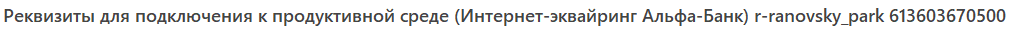 Ваш логин
Тема письма
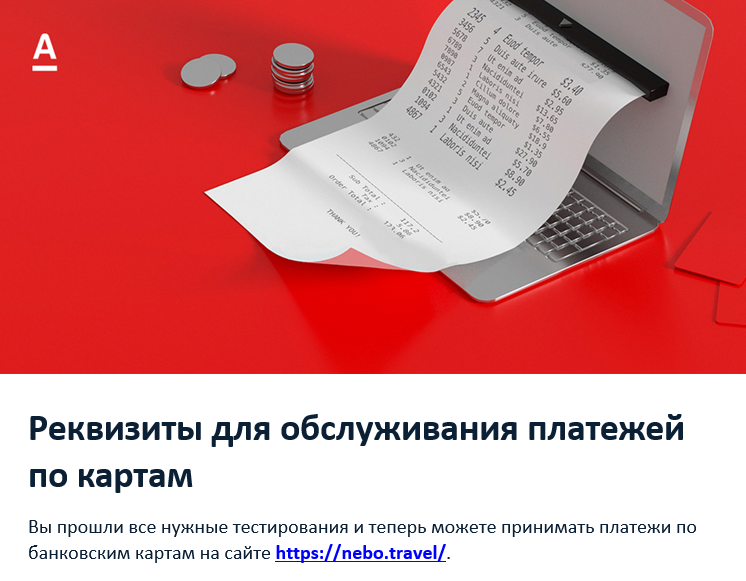 Шаг 5.

Поменяйте пароль от личного кабинета интернет эквайринга Альфа Банка.
Обратите внимание! Пароль требуется поменять от двух логинов из письма с темой «Реквизиты для подключения к продуктивной среде» : логин –operator и логин -api.

В первую очередь поменяйте пароль от логина –api ***
Во вторую очередь от логина -operator

ВАЖНО!! Не начинайте делать интеграцию на стороне CRM МоиДокументы-Туризм не поменяв пароль к обоим логинам, иначе высока вероятность появления ошибок.
***
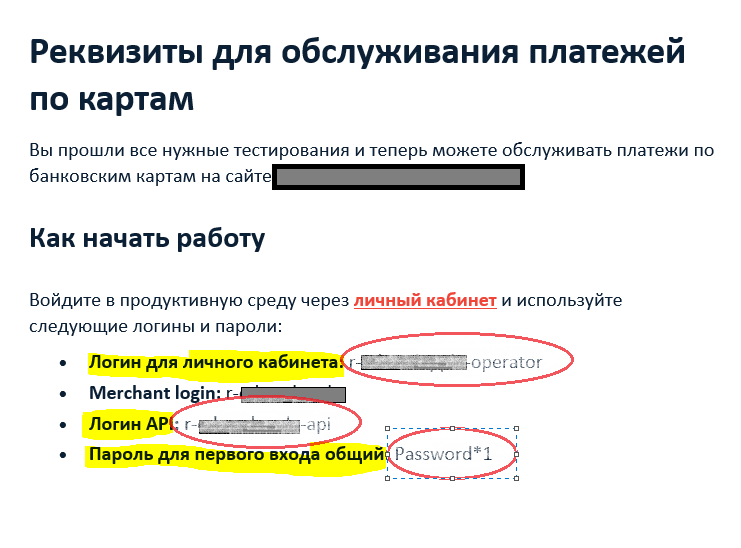 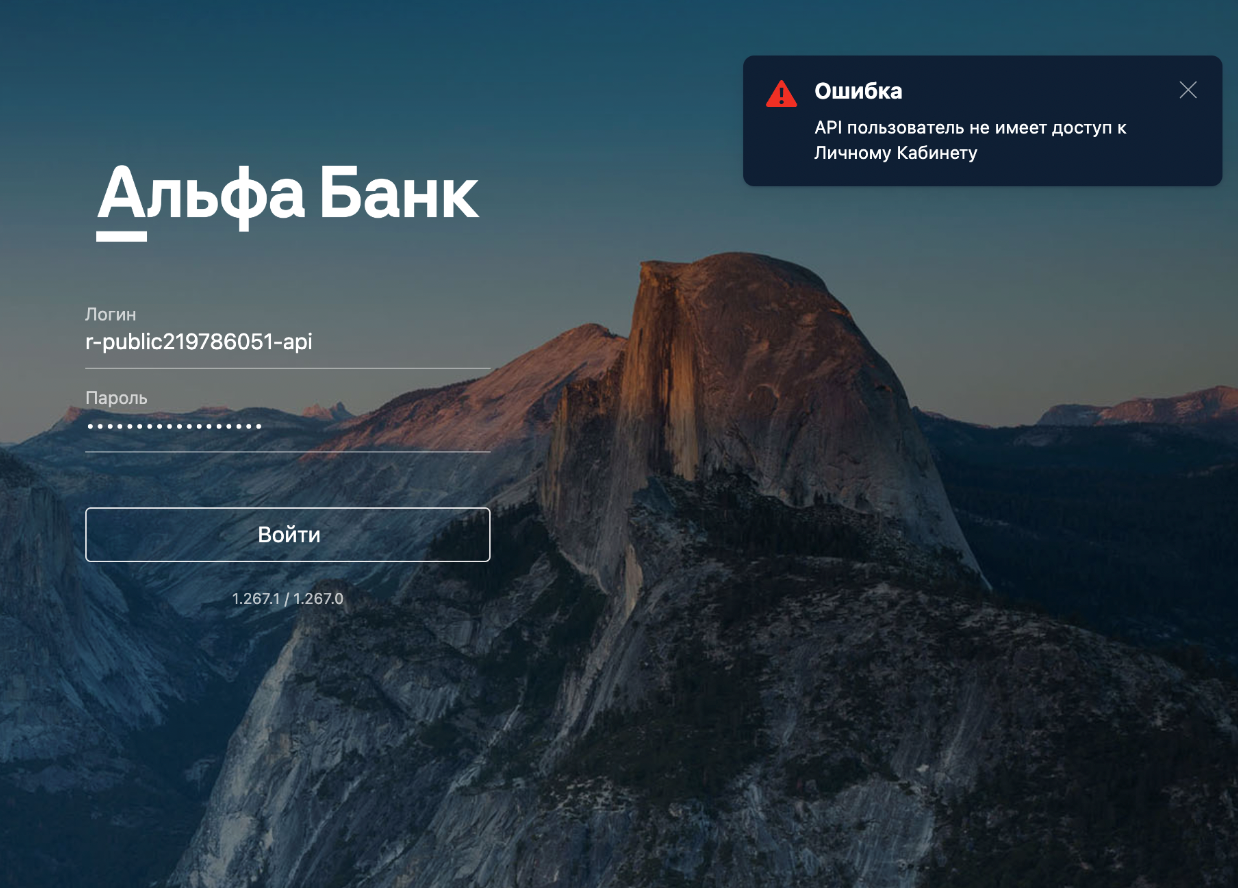 Данная ошибка при смене пароля от логина –api,  естественна. У логина –api
нет личного кабинета и система сообщает об этом, можете переходить к смене пароля
от логина -operator
Чтобы попасть в личный кабинет и поменять пароль, перейдите по прямой ссылке из письма
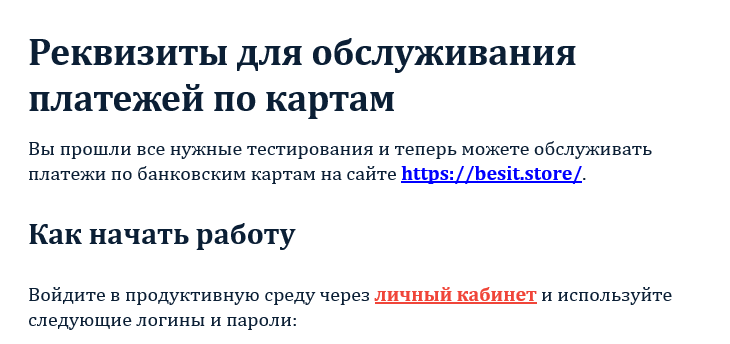 Шаг 6.

После успешной смены пароля от логина -operator и от логина -api, вы можете начинать делать интеграцию с CRM «МоиДокументы-Туризм». 

Для этого вам потребуется написать письмо на п/я acquiring@alfabank.ru
В теме письма указать: «МоиДокументы-Туризм + ИНН организации». 

В теле письма пропишите: «Просьба включить динамические callback-уведомления» и указываете ссылку URL webhook уведомлений (данную ссылку вы можете посмотреть в своей CRM системе или запросить информацию у коллег из технической поддержки МоиДокументы-Туризм help@moidokumenti.ru). Также в письме укажите что требуется подключить двухстадийную авторизацию платежей/холдирование платежей.
Шаг 7.

Дождитесь ответного письма о том, что все настройки включены.
После этого заходите в CRM систему МоиДокументы-Туризм и делайте интеграцию.

Для этого:

Зайдите в свою программу CRM - меню Интеграции - Центр управления – 
Интернет эквайринг - Альфа Банк - кнопка «Подключить»
CRM МоиДокументы-Туризм
В поле логин указываете выданный вам ранее логин -api от Альфа-Банка и в поле пароль, ваш пароль от личного кабинета интернет-эквайринга (измененный вами ранее на шаге 5).
Письмо с доступами от Альфа-Банка
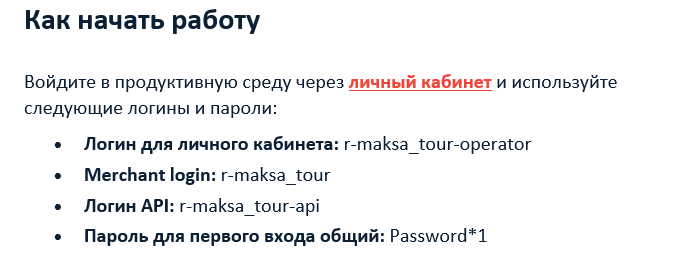 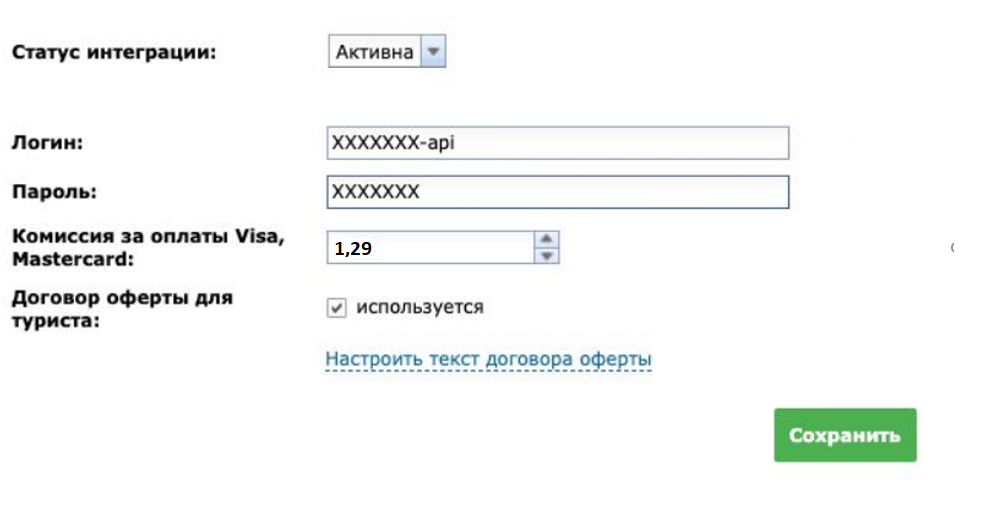 Новы пароль с шага 5
Интеграция завершена.
В случае каких-либо технических вопросов/проблем/ошибок обращайтесь на почтовый адрес acquiring@alfabank.ru.

При обращении необходимо указать ИНН и наименование организации + приложить скриншот ошибки, а также краткое описание ваших действий, предшествующих данной ошибке.